Lesson 21
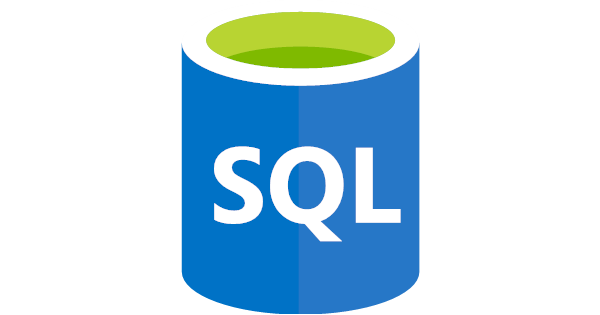 SQL UPDATE
Trainer: Bach Ngoc Toan– TEDU
Website: http://tedu.com.vn
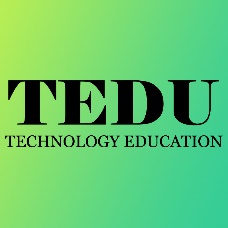 SQL UPDATE
The SQL commands (UPDATE and DELETE) are used to modify the data that is already in the database. 
SQL UPDATE statement is used to change the data of the records held by tables. 
Which rows is to be update, it is decided by a condition. To specify condition, we use WHERE clause.
UPDATE table_name SET [column_name1= value1,... column_nameN = valueN] [WHERE condition]
Updating Multiple Fields
UPDATE students  
SET User_Name = 'beserious', First_Name = 'Johnny'  
WHERE Student_Id = '3'
SQL UPDATE WITH SELECT QUERY
UPDATE tableDestination  
SET tableDestination.col = value  
WHERE EXISTS (  
SELECT col2.value  
FROM  tblSource  
WHERE tblSource.join_col = tblDestination. Join_col  
AND  tblSource.Constraint = value)